Visual Anthropology and Visual Culture
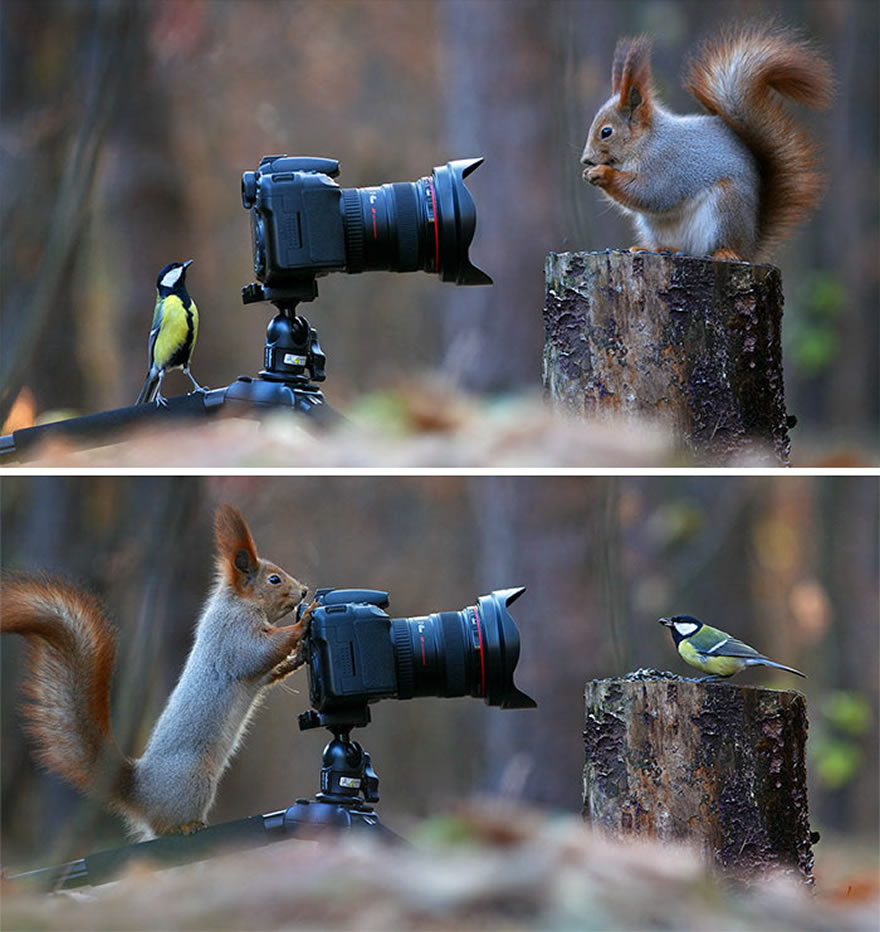 Patrick Laviolette
Paride Bollettin


23/02/2022
Picture by: Vadim Trunov (Russia)
For today…
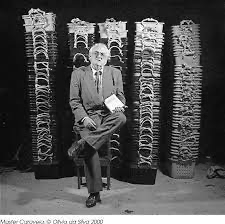 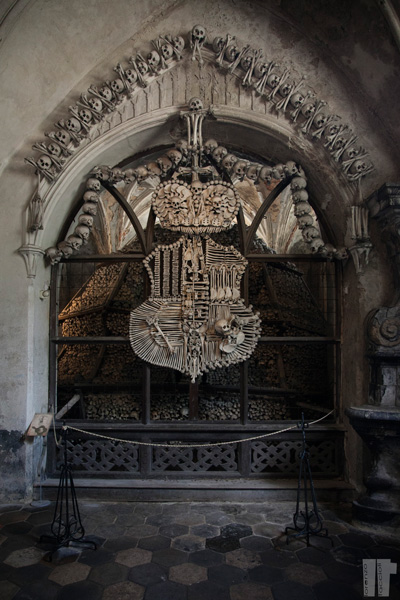 Reading Sarah Pink: Introduction and Chapter 1 from Doing Visual Ethnography (2013)
From Pink 2013:6.
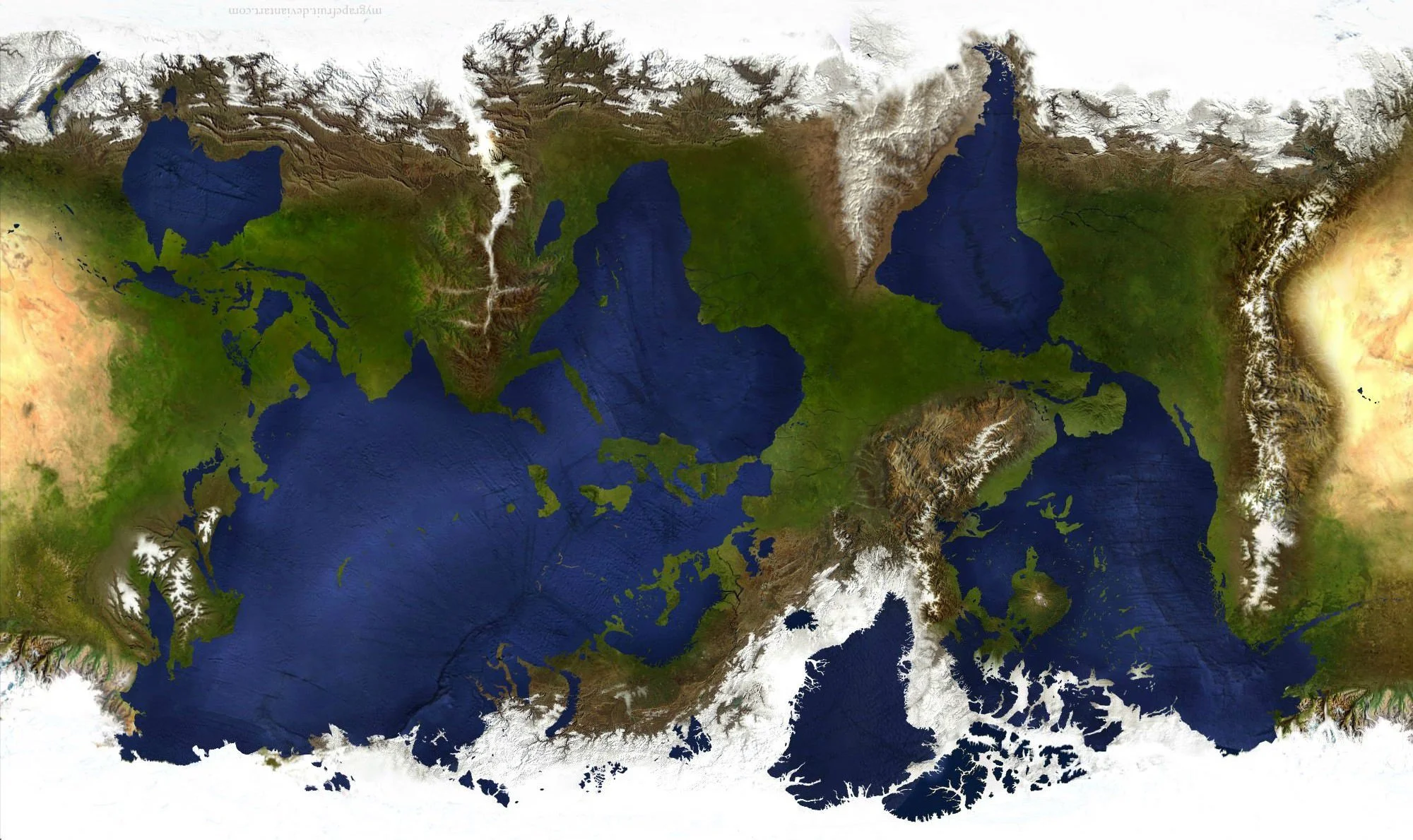 Main points?
Source: Lorenzo Taccioli (Kutna Hora)
Source: https://i.imgur.com/FurLBLm.jpg
“Images are everywhere”
Source: Fancis Ford Coppola, Apocalypse now (US, 1979, in: https://youtu.be/fc3G_f34Wrc
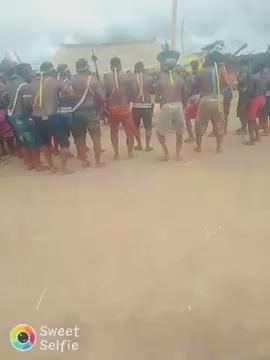 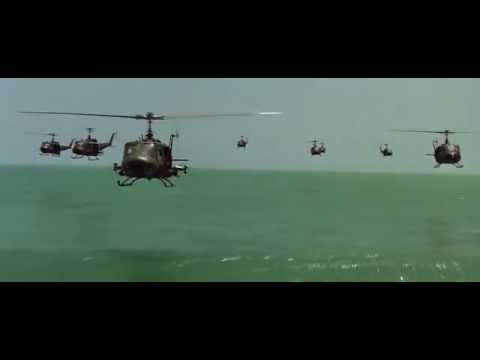 Source: Bekwy Xikrin, Metoro (2021, Brazil - shared via WhatsApp)
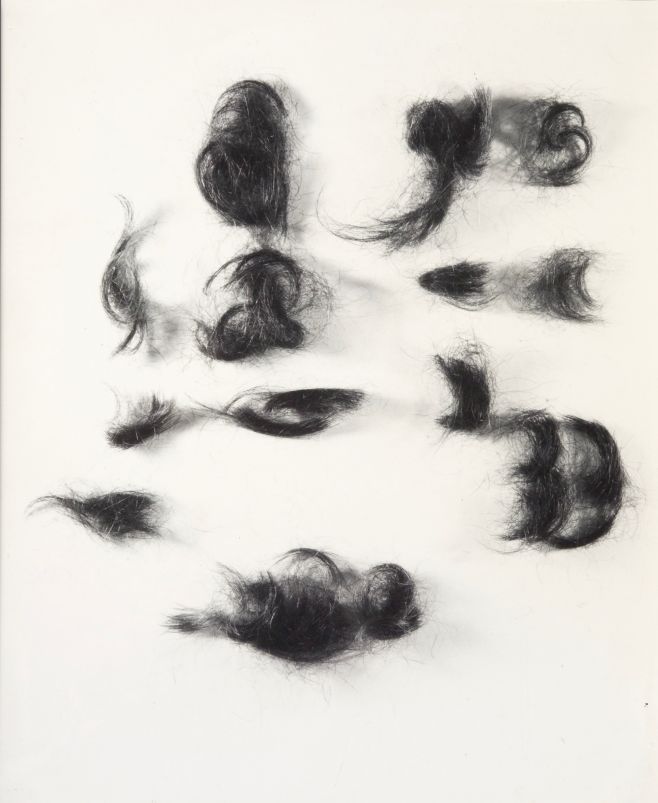 Subjectivity
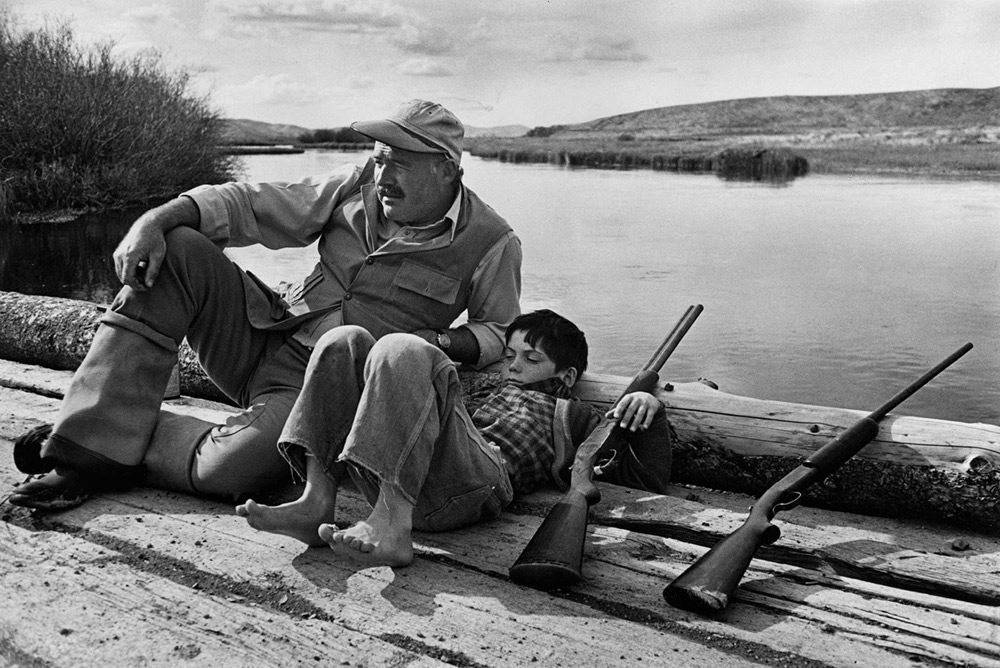 Source: Běla Kolářová, Znaky (Czech Republic, 1964)
Source: Robert Capa, Ernest Hemingway and son (US, Sun Valley, Idaho, October 1941).
Small things, indispensable for our life yet taken for granted so that we can hardly notice them in spite of their great number...
If your pictures aren't good enough, you aren't close enough
Methodologies and the field
Source: Saumya Sharma, Yaya (India, 2017) - Official trailer:  https://www.youtube.com/watch?v=GY1jmYSsupY
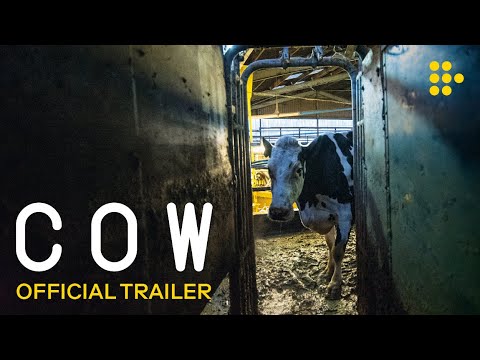 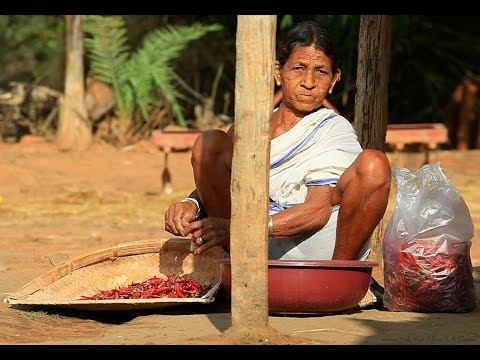 Source: Andrea Arnold, COW (UK, 2021) - Official Trailer: https://www.youtube.com/watch?v=tA23-RzhkzY
Ethnography as methodology
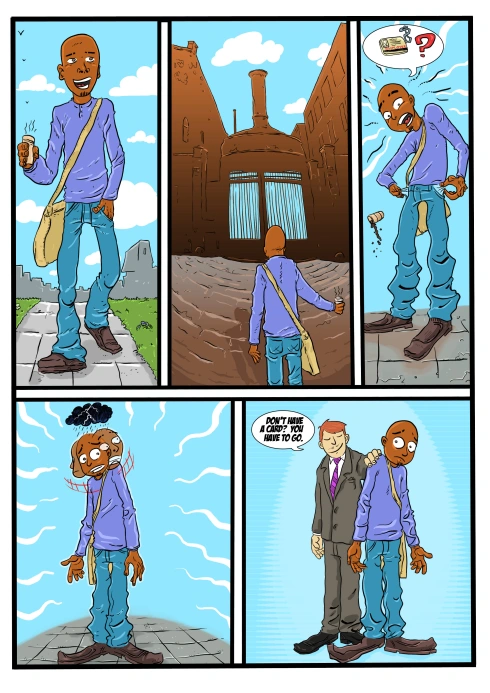 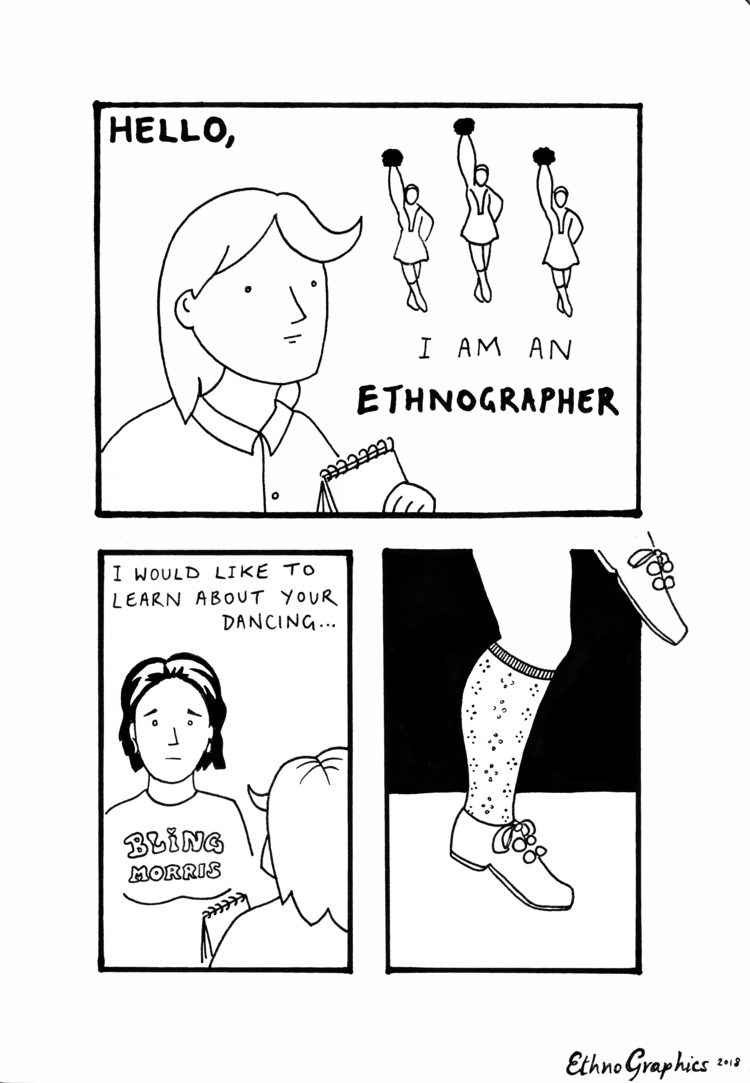 Source: Aleksandra Bartoszko, Integration (Norway 2011) - in:  https://anthrocomics.wordpress.com/author/anthrocomics/
Source: Lucy Wright, Ethnographics (US-Vermont, 2018) -  in: https://www.vermontfolklifecenter.org/fieldnotes/culture-through-comics-wright
Ethnography as methodology
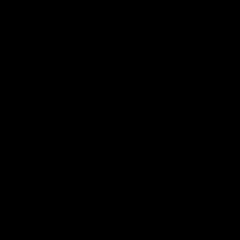 Source: Vít Klusák, Vse pro dobro sveta a Nosovic (Czech Republic 2010) - Official Trailer in:  https://www.youtube.com/watch?v=QPkqUWS_uvg)
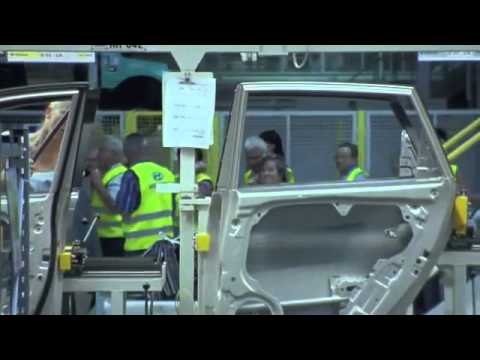 Source: Pavel Borecký, Living Water (Czech Republic 2020) - Official trailer in: https://vimeo.com/472845438?embedded=true&source=vimeo_logo&owner=17480916
Ethnography as methodology
Source: Tara Douglas and Adivasi Art Trust, Abotani (2015, India) - in: https://www.youtube.com/watch?v=6Yo00F9Eb4A&t=1s)
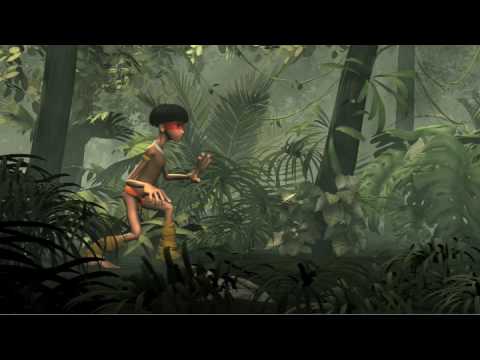 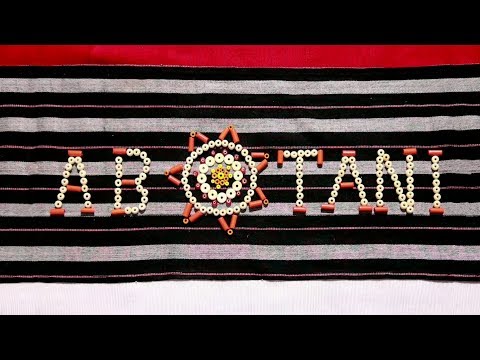 Source: Leonardo Cadaval, Pajerama (2008, Brazil) - in https://www.youtube.com/watch?v=BFzv0UhHcS0)
Task for next week
See the movies:

Takumã Kuikuro, 2015, Ete London. Color, 19:59, UK-Brazil.
https://www.youtube.com/watch?v=FciwjZ_1B1w&t=170s

Jean Rouch, 1961, Chronicles of a Summer (Eng. subtitles)
https://www.youtube.com/watch?v=ct-49TYmzMg

Than think about possible connections, comparisons, contrasts, and bring your ideas to the collective…